Universitetet i Bergen
National policies on open access to research articles and open data
Open Access Week 2018
[Speaker Notes: National policies on open access and open data Maria-Carme Torras Calvo, Library Director, University of Bergen Library  15 min
Access breakdown – Negotiating open access with Elsevier and other publishersPaul Simon Svanberg, Head of Acquisitions, University of Bergen Library  
Open data in climate researchRocio Castano Primo, Data Manager, Geophysical Institute 
FAIR data for research: the case of language data and tools  Koenraad De Smedt, Professor, Computational Linguistics, Department of Linguistics, Literary and Aesthetic Studies 
When: October 24, 10.00-12.00.]
Universitetet i Bergen
Open science
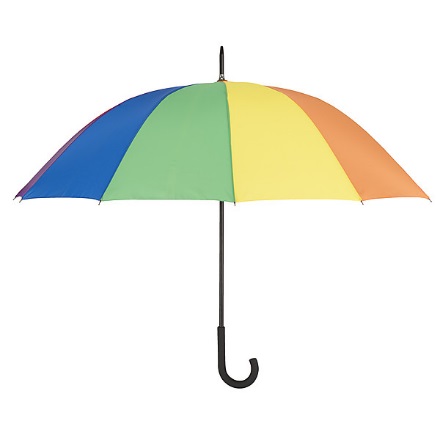 OA publications      Open research data      Open educational resources
24.10.2018
Side 2
[Speaker Notes: Over the last years, national and European focus on policies promoting or requiring open science.
Also includes: Open programware, open peer reviewing]
Universitetet i Bergen
Why open science?
Openess as a basic scientific principle: 
control, verification, drawing upon previous knowledge/data
making research more effective and fostering collaboration
Open access to knowledge and data as an important democratic principle
Barriers: scholarly communication behind paying walls, unavailable data sets.
Priority in our university strategy.
24.10.2018
Side 3
Universitetet i Bergen
National goals and guidelines for open access to research articles
All publicly funded research articles should be made openly available by 2024.
Archived in an academic repository.
License agreements with publishers must promote open access without increasing total costs. Terms and conditions must be open and transparent.
Institutions that fund research projects shall contribute to cover the costs associated with open access publishing.
24.10.2018
Side 4
[Speaker Notes: Launched august 2017]
Universitetet i Bergen
National strategy on access to and sharing of research data
Research data must be as open as possible, as closed as necessary.
Research data should be managed and curated to take full advantage of their potential.
Decisions concerning archiving and management of ­research data must be taken within the research community.
24.10.2018
Side 5
[Speaker Notes: 3 basic principles]
Universitetet i Bergen
National policies in line with European Union policies (Horizon 2020) and OA initiatives like OA 2020.
24.10.2018
Side 6
Local policy and implementation
Institutions expected to develop local policies in line with the national policies and strategies.
Policies expected to be implemented in collaboration with the research communities.
[Speaker Notes: OA policy 
Policy for open research data at UiB under arbeid]
Plan S
From 2020 research articles funded by public grants must be instantly published Open Access.
Launched by cOALition S  4.9.18.
So far signed by 13 national research funding organizations, including the Norwegian Research Council.
European and national implementation: implications for the whole research process?
[Speaker Notes: Speeding up the process
Debate, criticism….]
Universitetet i Bergen
Access breakdown – Negotiating open access with Elsevier and other publishersPaul Simon Svanberg, Head of Acquisitions, University of Bergen Library  
Open data in climate researchRocio Castano Primo, Data Manager, Geophysical Institute 
FAIR data for research: the case of language data and tools  Koenraad De Smedt, Professor, Computational Linguistics, Department of Linguistics, Literary and Aesthetic Studies
24.10.2018
Side 9
Universitetet i Bergen